БЮДЖЕТ ДЛЯ ГРАЖДАН
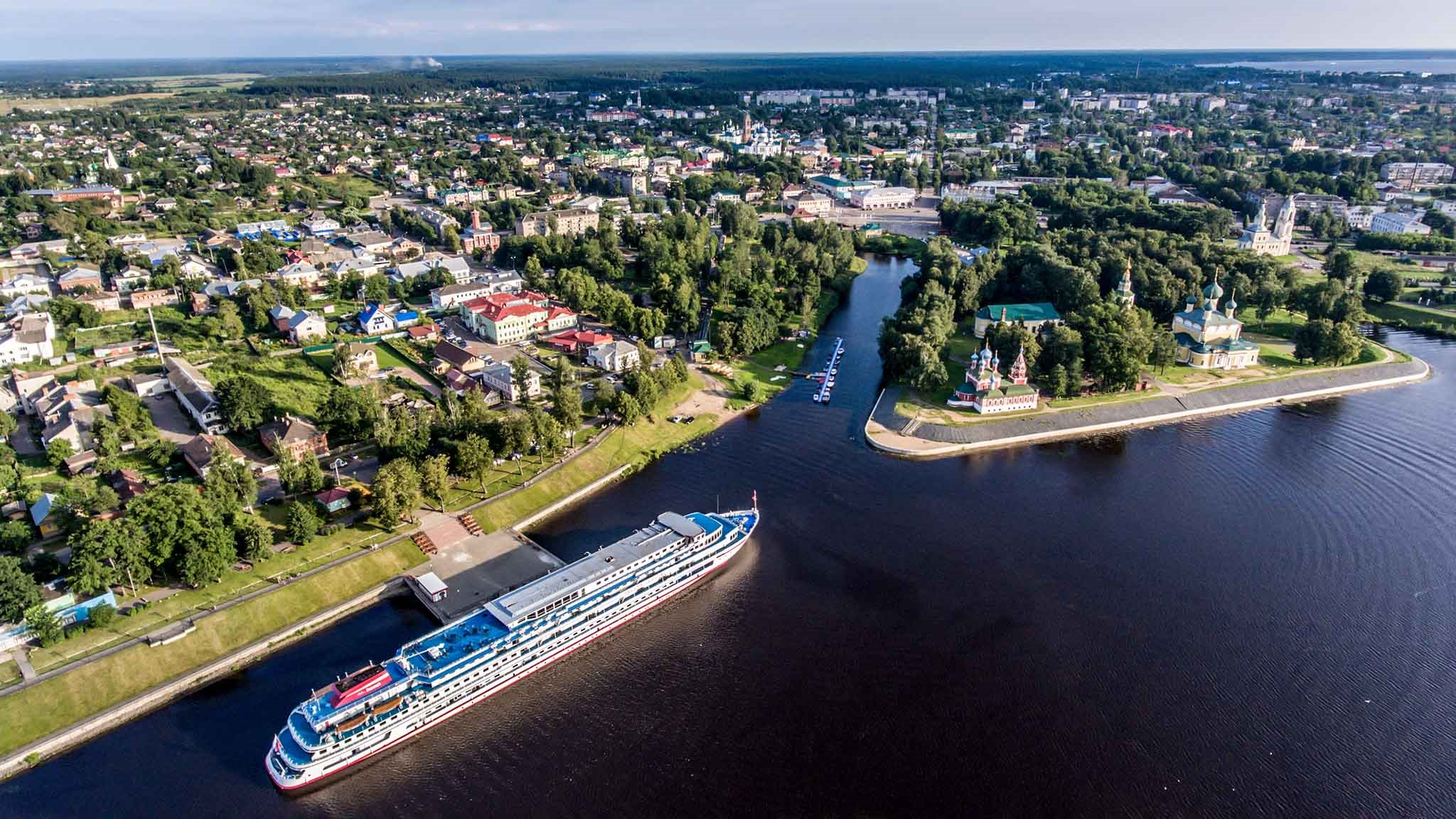 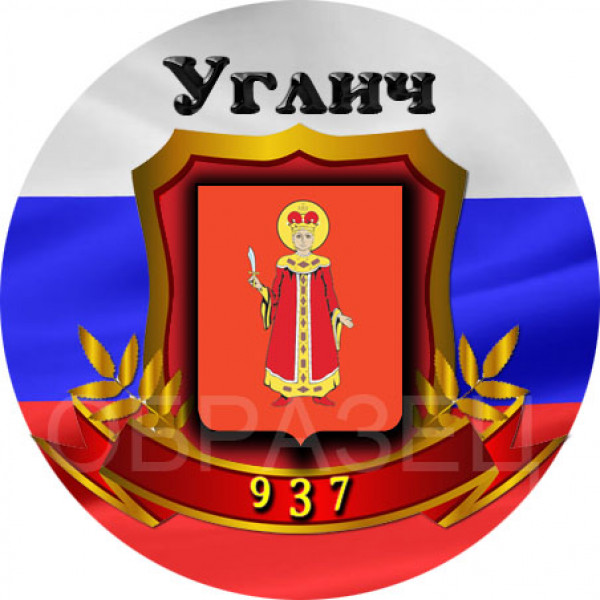 ИСПОЛНЕНИЕ БЮДЖЕТА УГЛИЧСКОГО МУНИЦИПАЛЬНОГО РАЙОНА ЗА 2021 ГОД
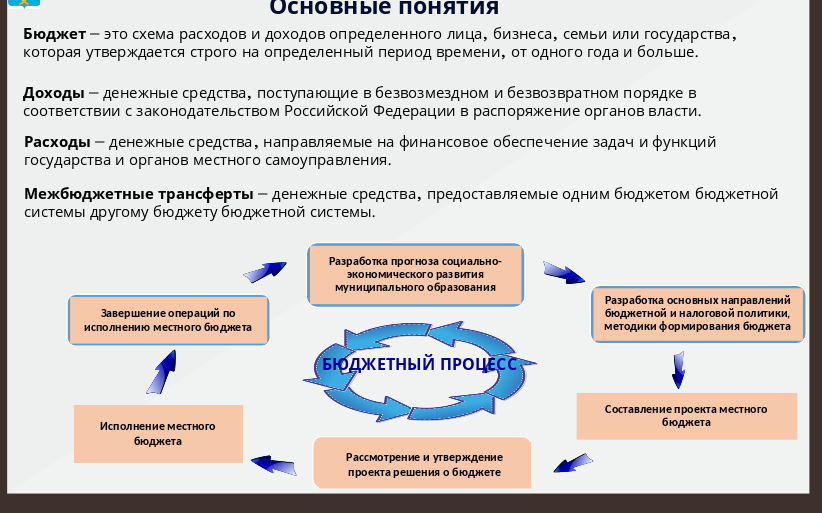 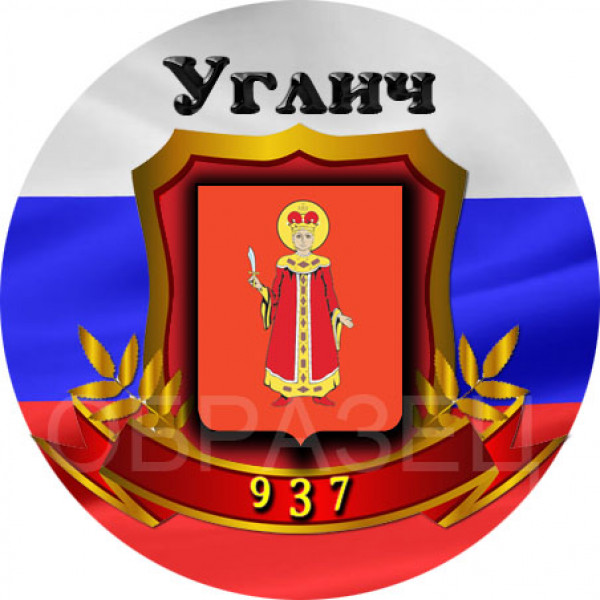 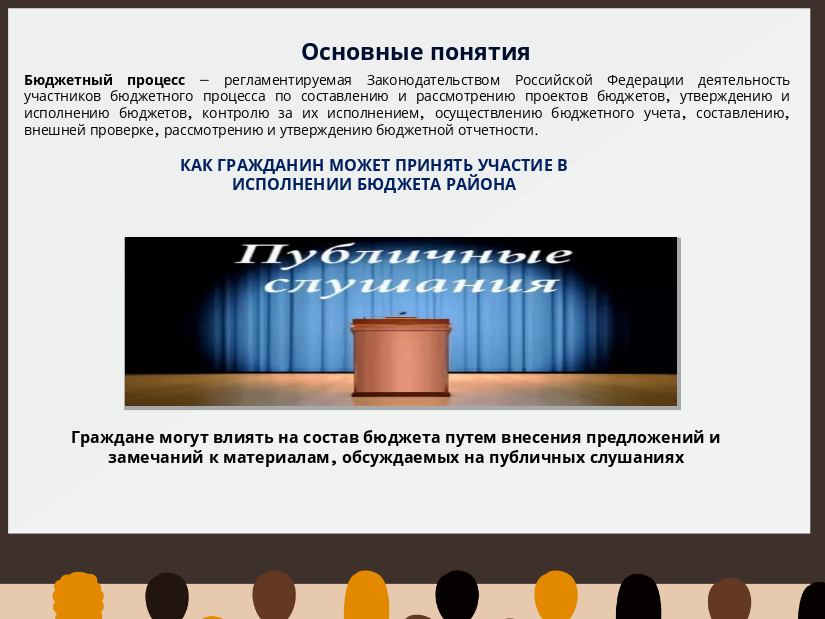 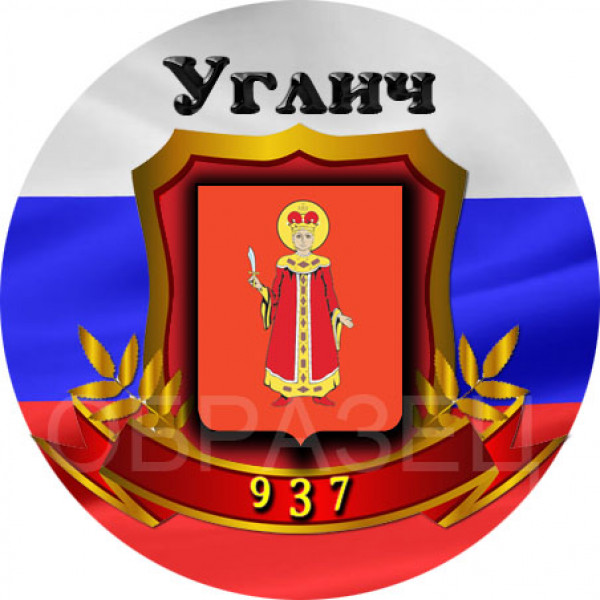 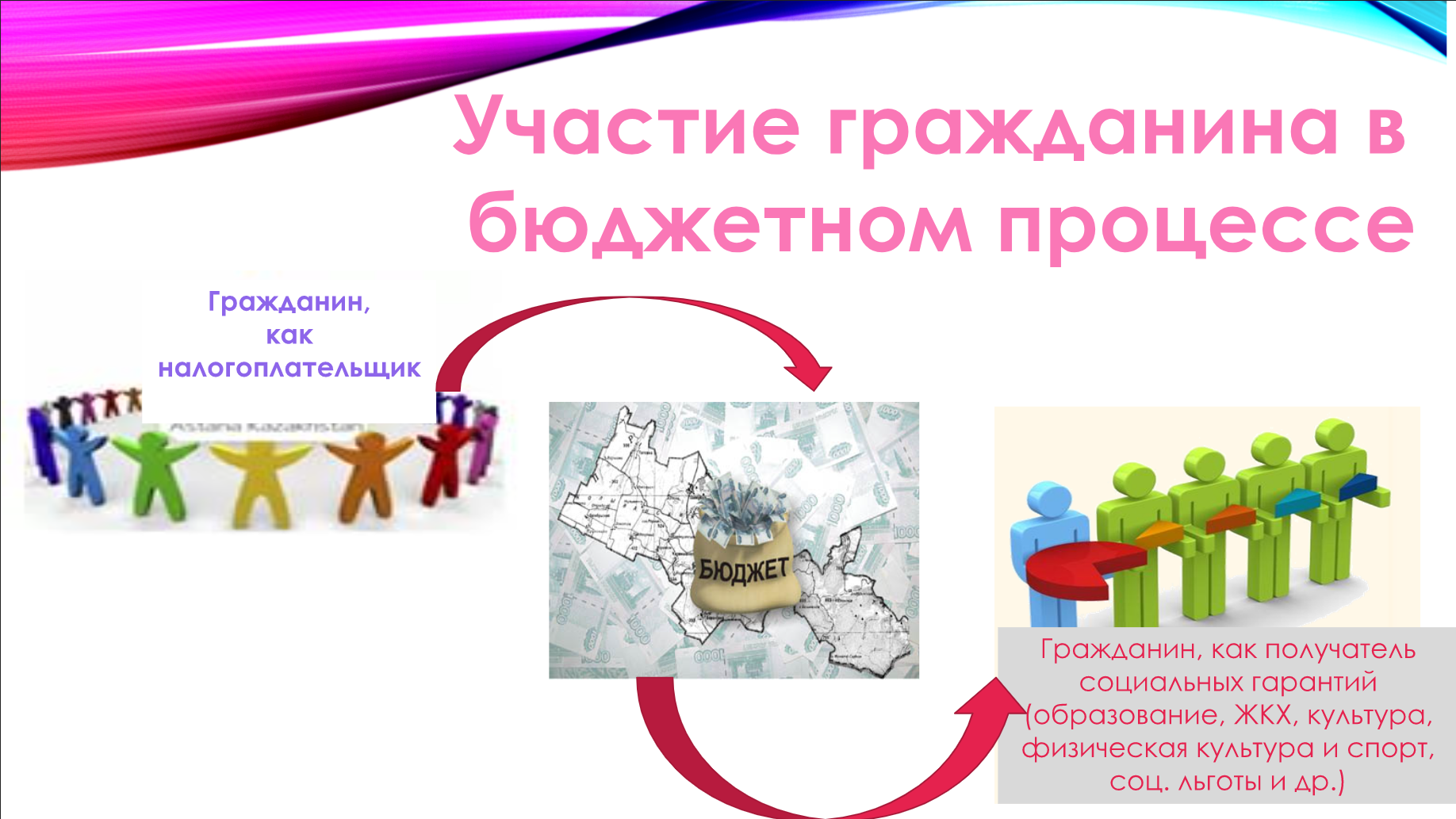 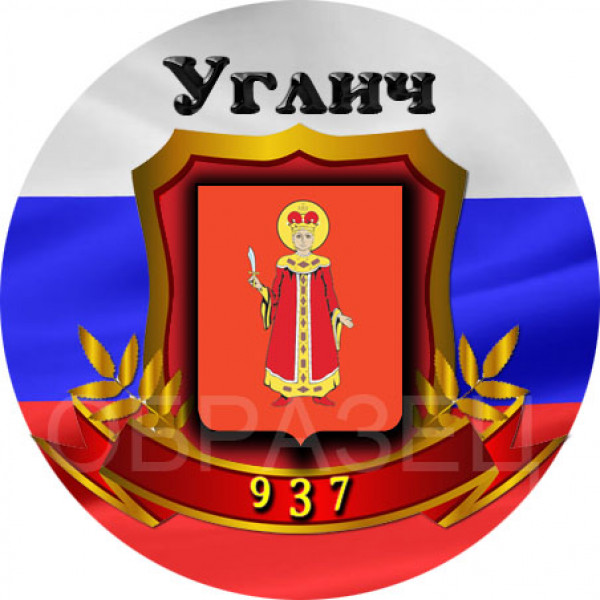 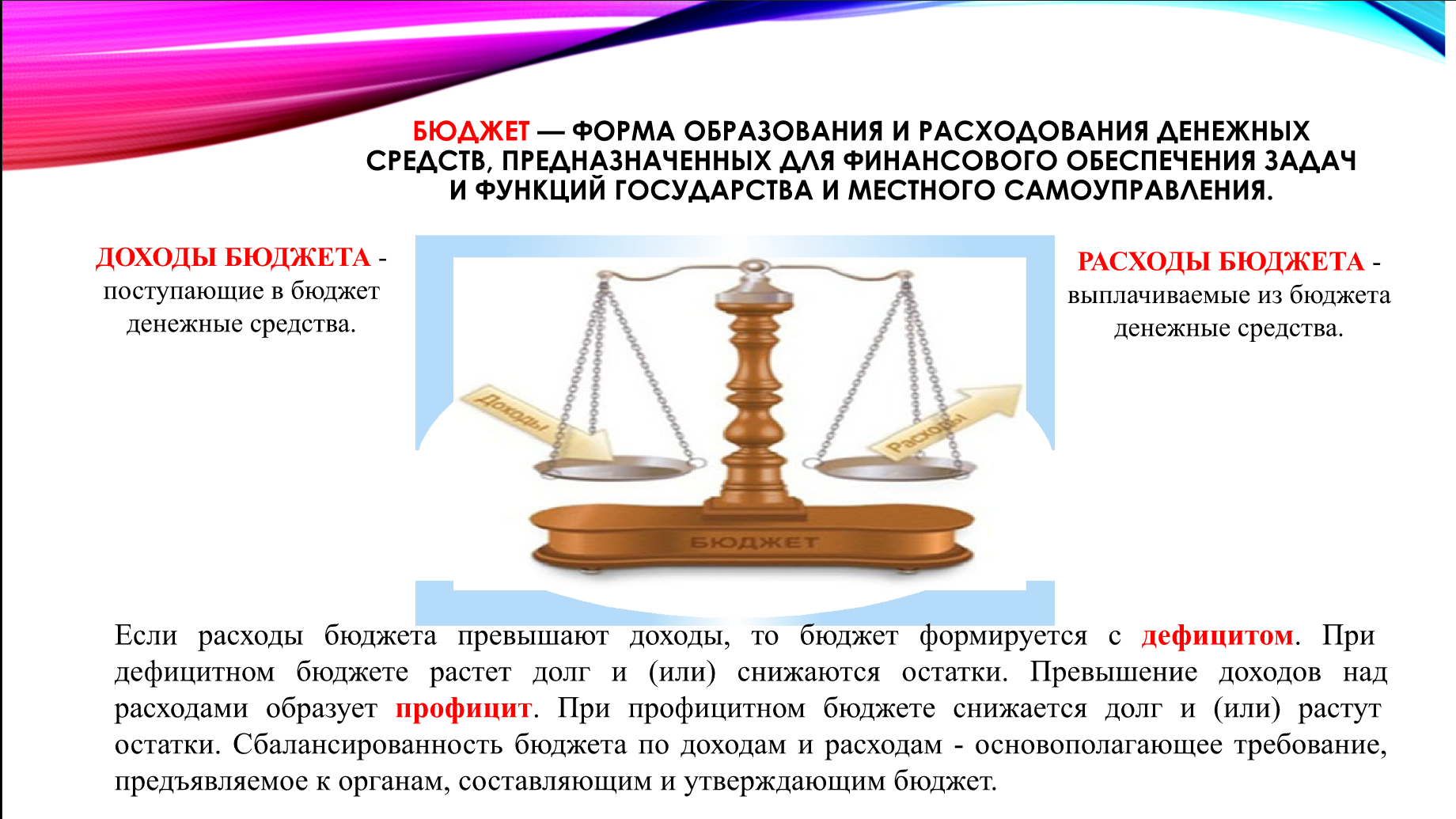 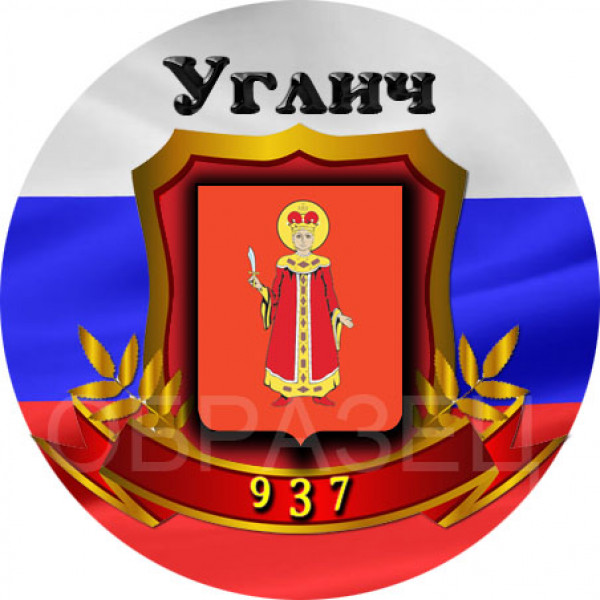 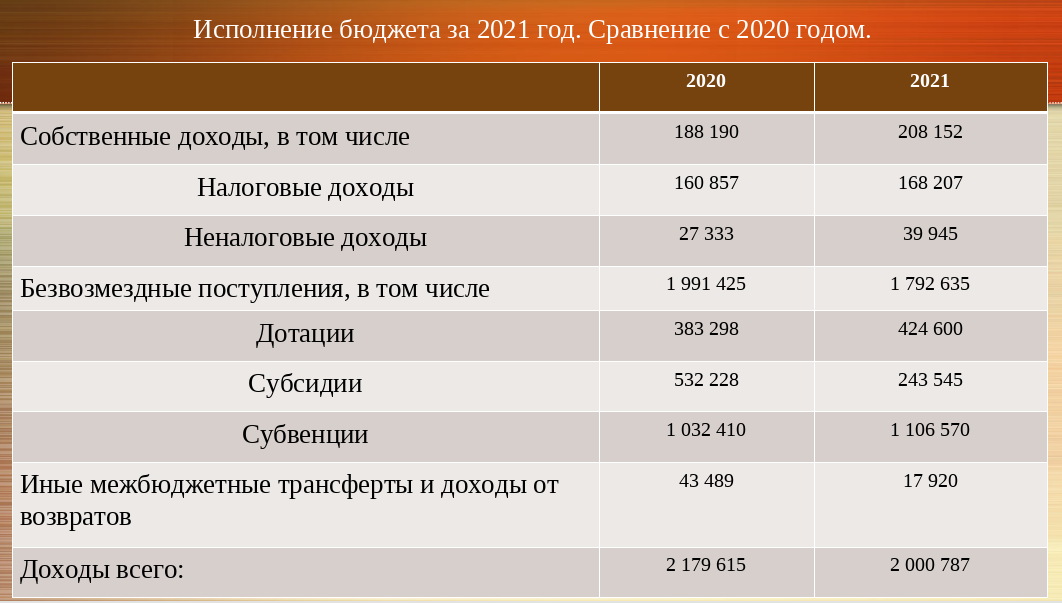 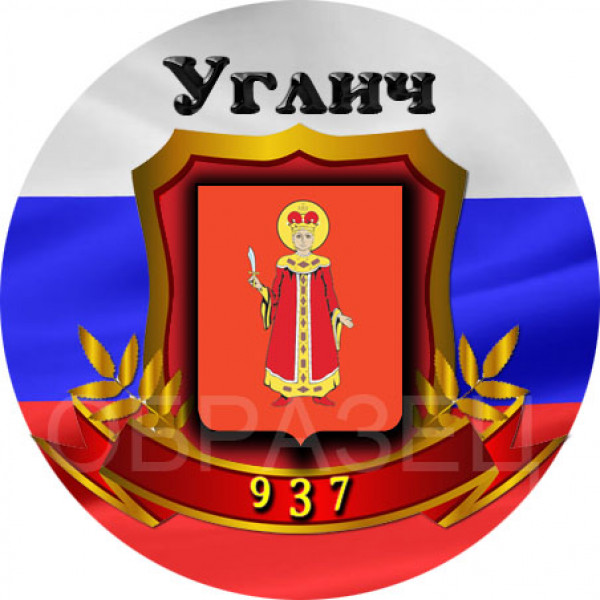 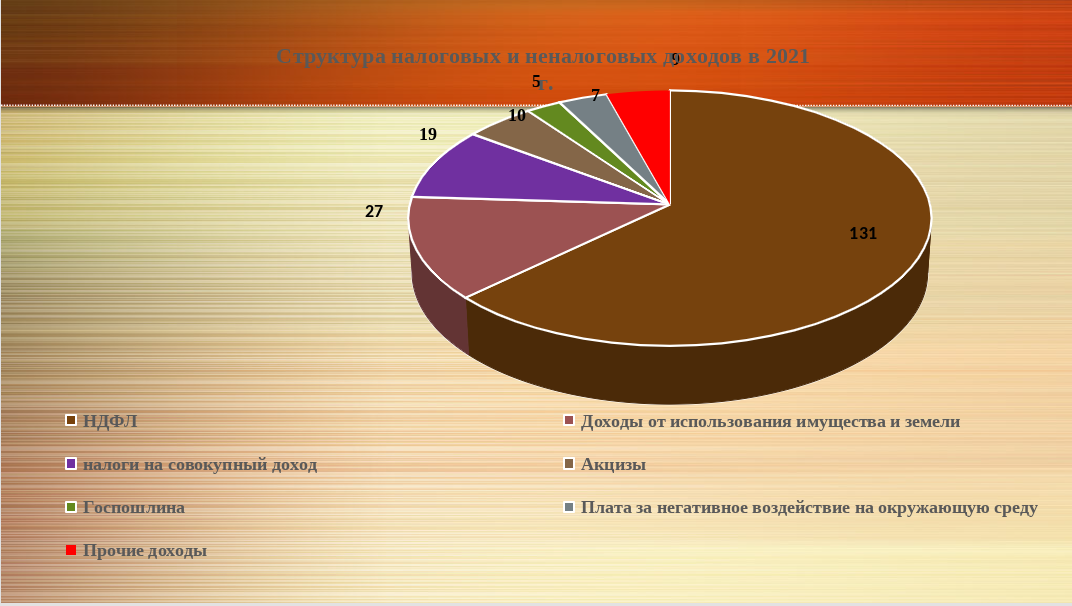 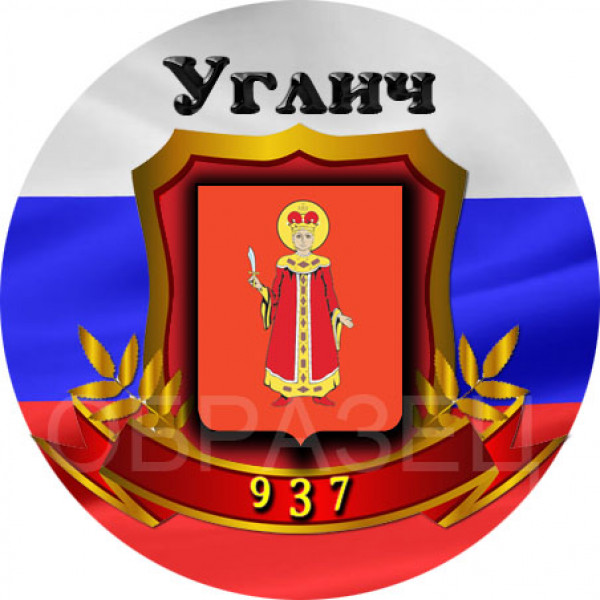 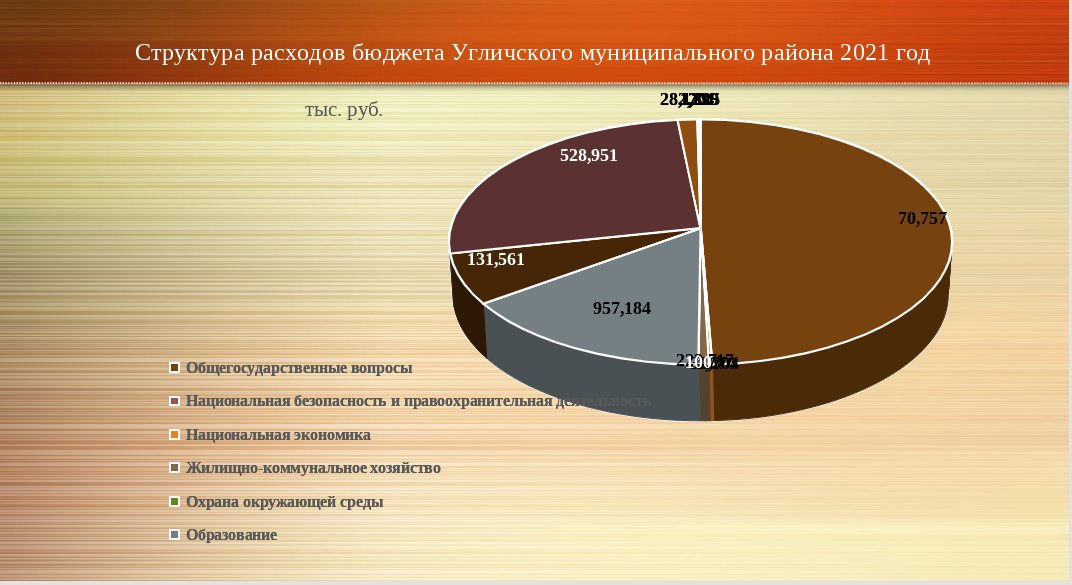 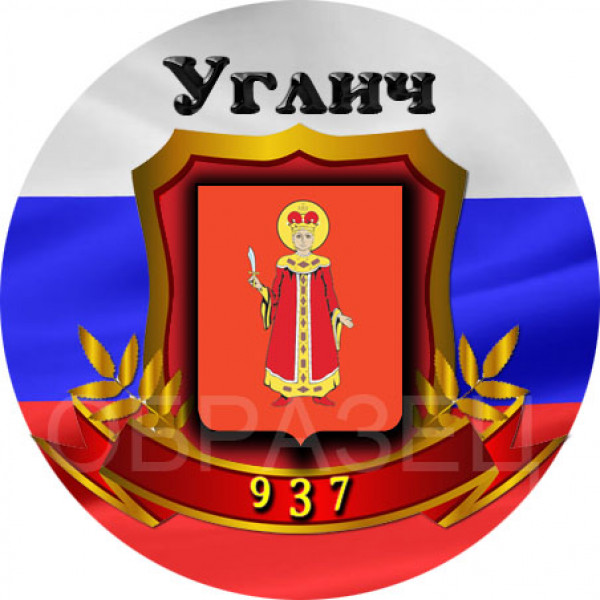 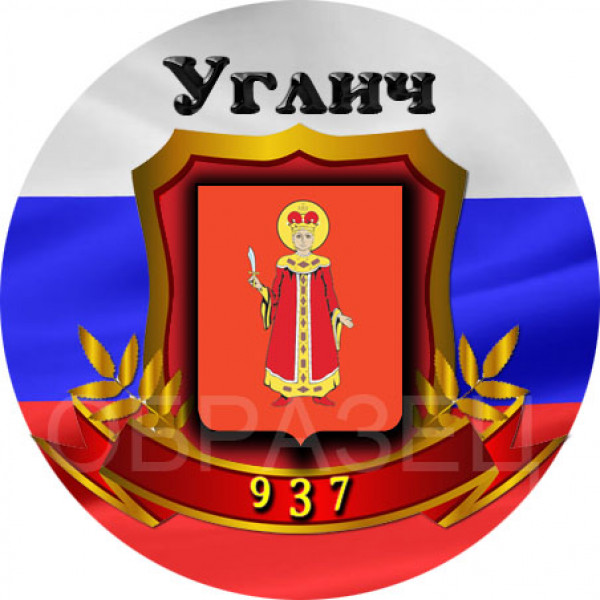 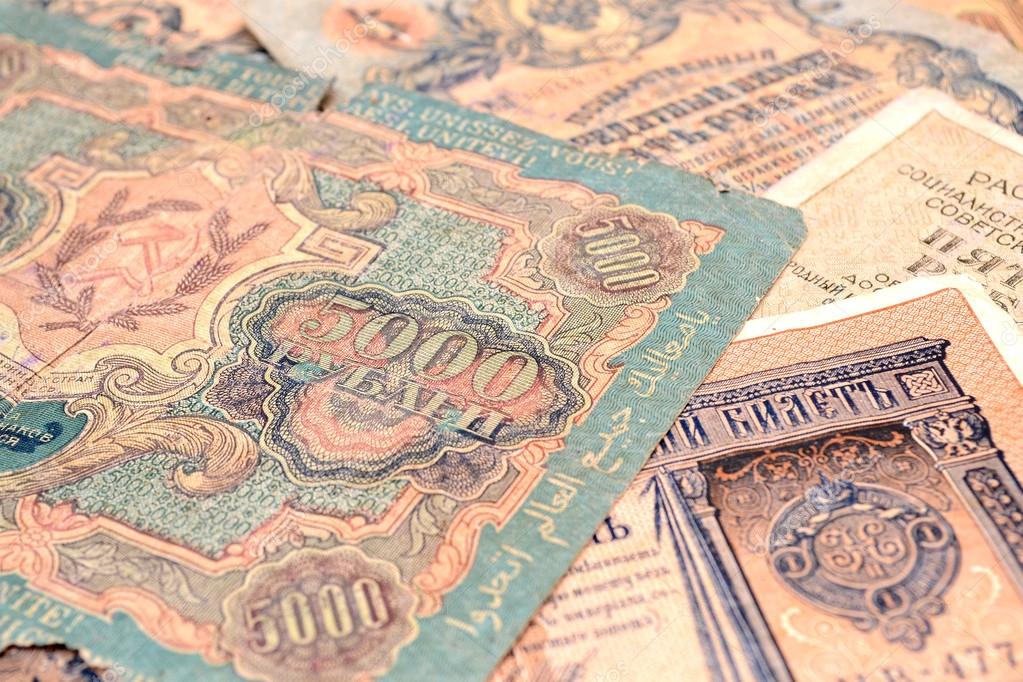 Спасибо за внимание!
Управление финансов Администрации Угличского МР 
152615, Ярославская обл., г. Углич, пл. Успенская, д. 2
Телефон: +7(48532)2-15-51